Workday Concept: Security Roles
Security roles are Workday designations that determine access to the initiation and approval of business processes as well as to data in Workday.

Positions can be assigned multiple security roles. 

This is different from our current systems, where access to information may be tied to a person rather than to their position.
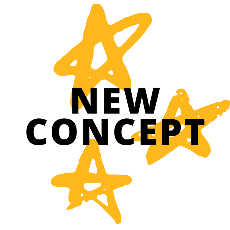 For additional information or questions about Workday for WSU, please visit modernization.wsu.edu or email us at modern.initiative@wsu.edu
Updated 11/26/2019
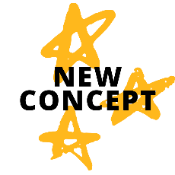 Workday Concept: Common Security Roles
* Roles are still subject to change until final configuration decisions have been made.
For additional information or questions about Workday for WSU, please visit modernization.wsu.edu or email us at modern.initiative@wsu.edu
Updated 11/26/2019